Seguimiento 
Agenda regulatoria
2023-2024
Junio 2023
1. Ajuste objetivos de la agenda
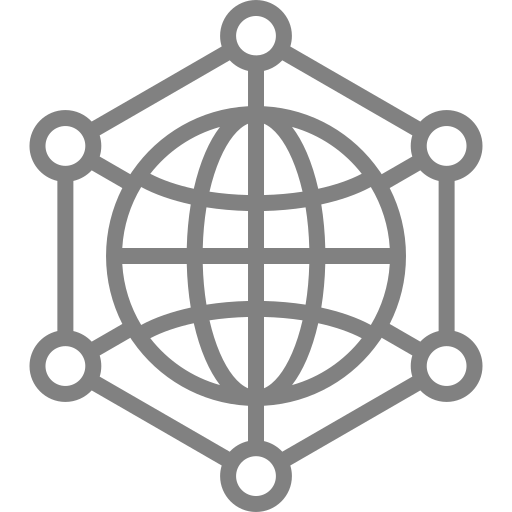 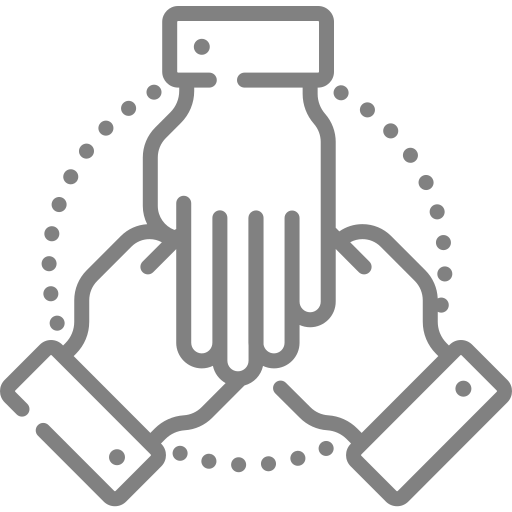 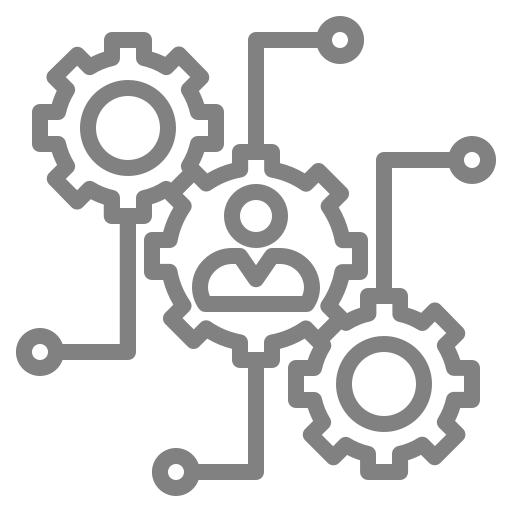 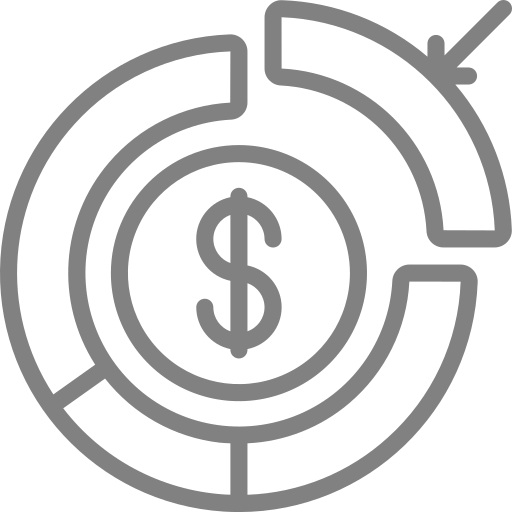 Acceso universal a servicios financieros para el bienestar social
Financiación para la transformación productiva y el desarrollo sostenible
Esquemas prudenciales para la gestión integral de riesgos financieros
Apoyo técnico a las reformas legislativas
1. Ajuste objetivos de la agenda
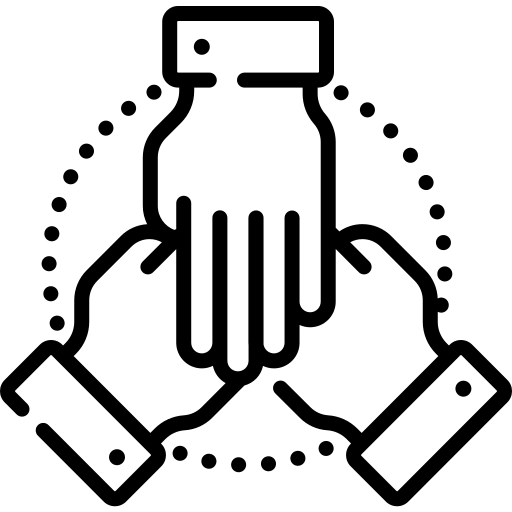 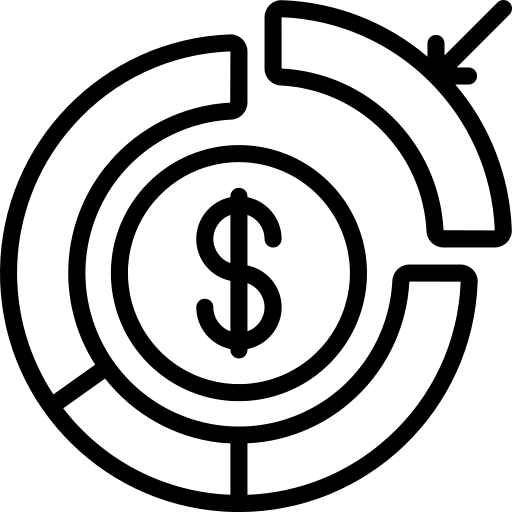 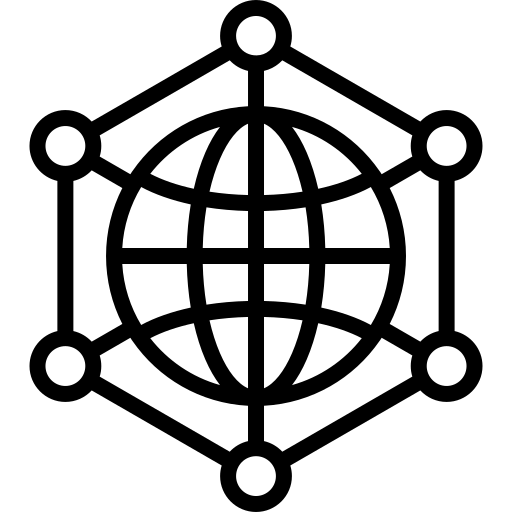 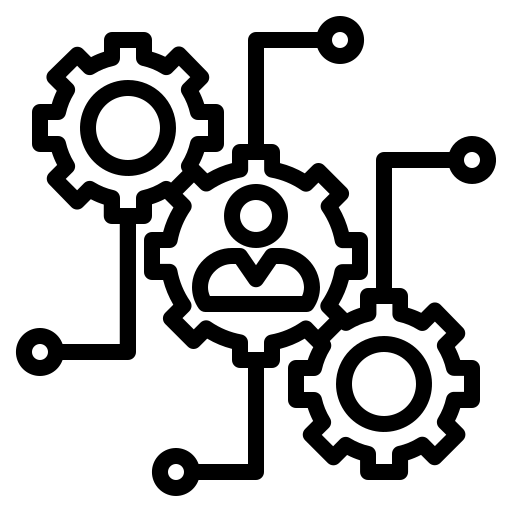 Convenciones:
Agenda 2023 -  Versión Inicial
Decretos
Estudios
T1
T2
T3
T4
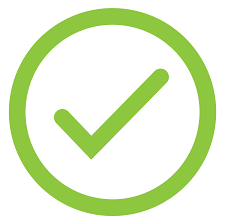 Seguro paramétrico
Crédito productivo de bajo monto – crédito digital
Transaccionalidad sector cooperativo
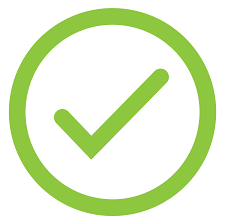 Centros de servicios compartidos*
Comisión nacional de pagos
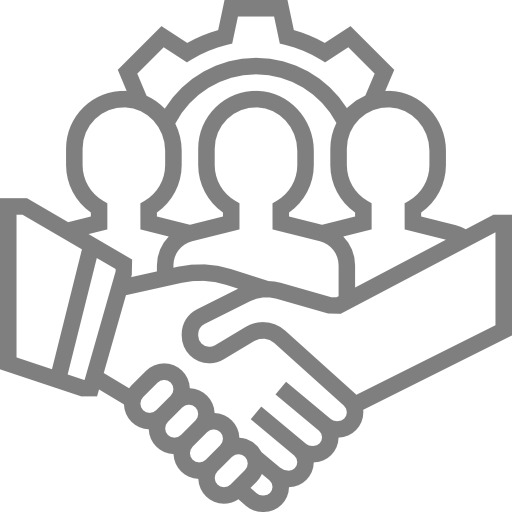 Inclusión
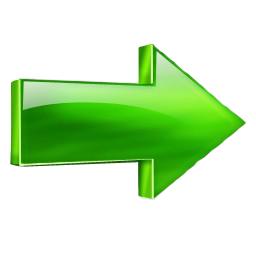 Comercialización de seguros
Fuentes alternativas de información
Comisión intersectorial
Pagos inmediatos
Formadores de liquidez
Arquitectura negocio fiduciario
Esquemas de financiación colaborativa
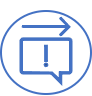 Actualización 
normatividad FIC
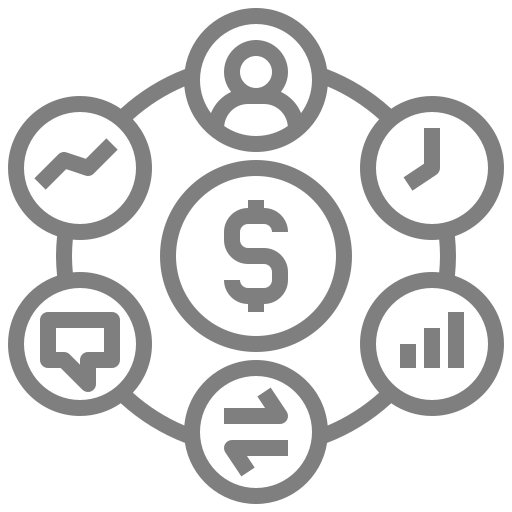 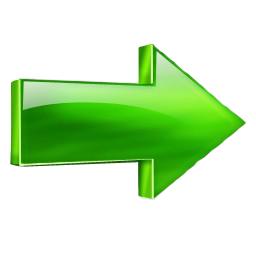 Mecanismos de financiación
Internacionalización del mercado de capitales
Arbitrajes regulatorios en la gestión de activos
Nuevas tecnologías
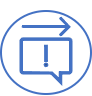 Segmentación y actualización regulatoria –Solidario*
Solvencia II
Pilar 2 y 3
Supervisión especializada SES
NIIF 17
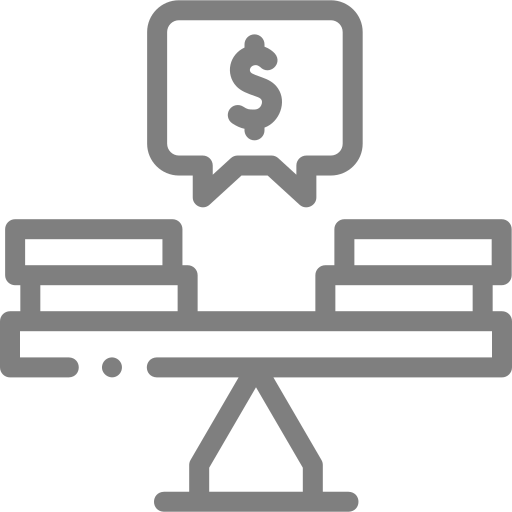 Estándares prudenciales
Régimen de reservas
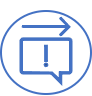 Partes vinculadas
Régimen inversiones S. asegurador
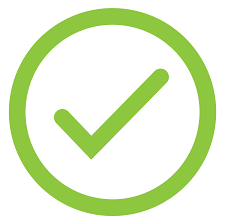 Solvencia II
(Pilar 1 + revisión APNR)
Asesoría en el desarrollo de reformas legislativas para modernizar el sistema financiero 
PND – Reforma pensional – Ley Solidaria – Mercado de capitales
Acompañamiento en reformas legislativas
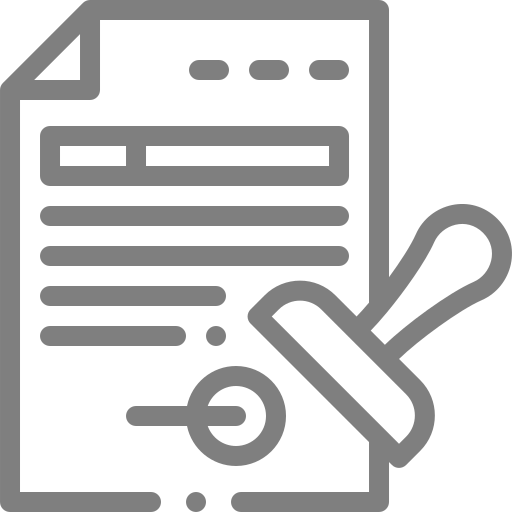 Convenciones:
Documentos internos
Iniciativas Ley
Agenda 2023 -  Versión ajustada
Decretos
Estudios
T1
T2
T3
T4
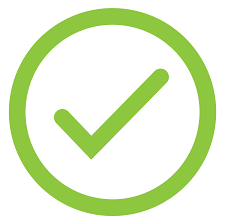 Seguro paramétrico
Crédito productivo de bajo monto – crédito digital
Supervisión operadores  de información
Transaccionalidad sector cooperativo
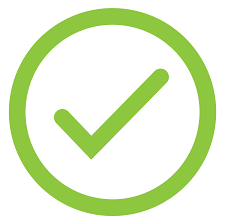 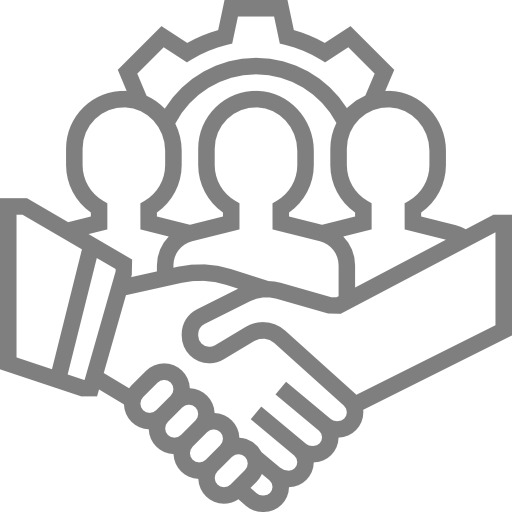 Inclusión
PND – Findeter Multilaterales
Arquitectura negocio fiduciario
Esquemas de financiación colaborativa
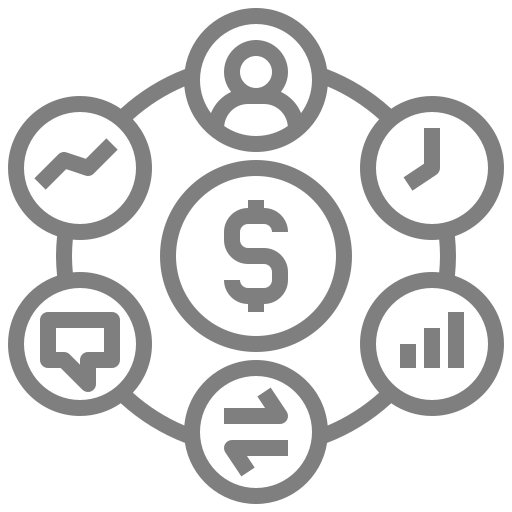 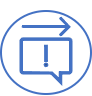 Mecanismos de financiación
Actualización 
normatividad FIC
Mecanismos de liquidez del mercado
Actualización 
normatividad FIC
SAS emisores valores
Nuevas tecnologías
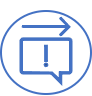 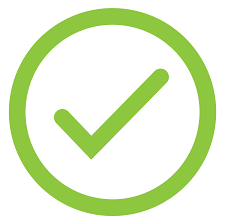 NIIF 17
NIIF 17
Segmentación regulatoria
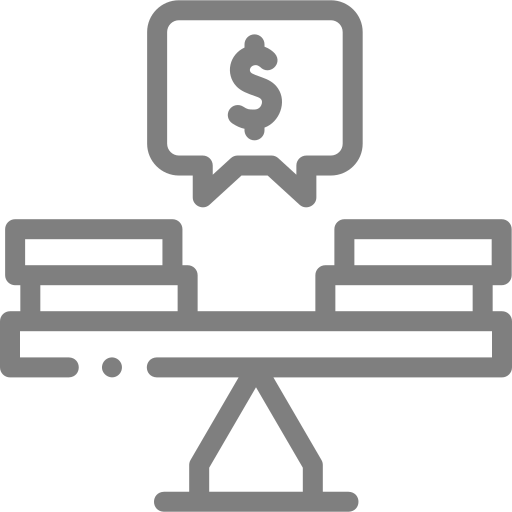 Solvencia II
Pilar 2 y 3
Estándares prudenciales
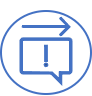 Régimen de reservas
Régimen de reservas
Partes vinculadas
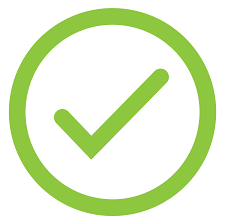 Solvencia II
(Pilar 1 + revisión APNR)
Reglamentación disposiciones -  PND
Iniciativas PND
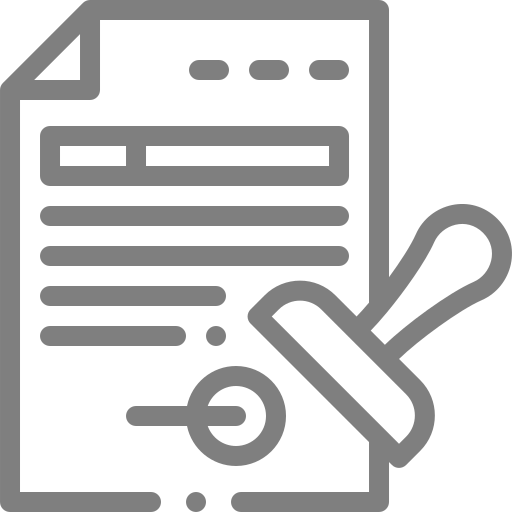 Ley mercado capitales
Acompañamiento en reformas legislativas
Ley sector solidario
Reglamentación reforma pensional
Fuentes alternativas de información
Internacionalización del mercado de capitales
PPT - Comisión intersectorial
Arbitrajes regulatorios en la gestión de activos
Convenciones:
Documentos internos
Iniciativas Ley
Agenda 2024 - Construcción
Decretos
Estudios
T1
T2
T3
T4
Centros de servicios compartidos
Pagos inmediatos
Comisión nacional de pagos
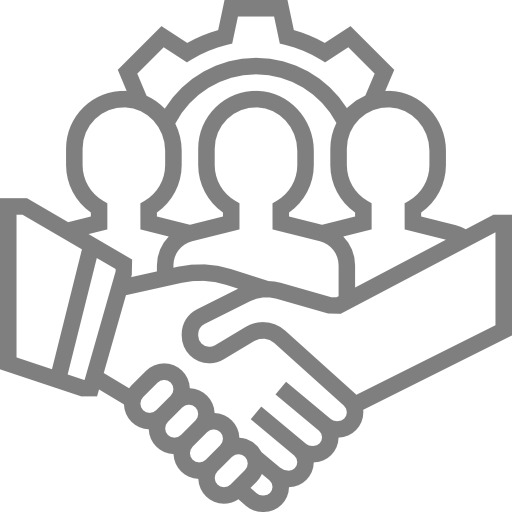 Inclusión
Comercialización de seguros
Open Data
Portabilidad
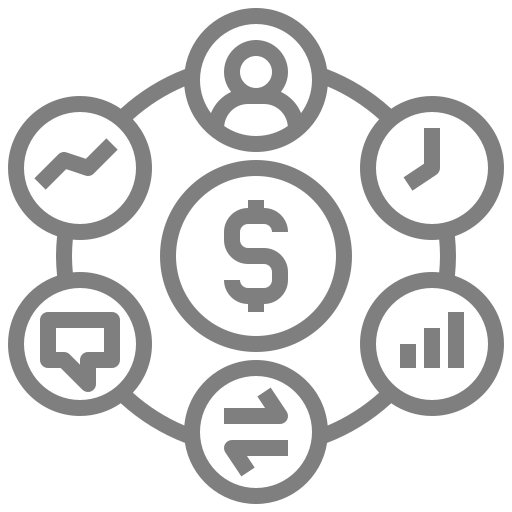 Mecanismos de financiación
Actualización regulatoria sector solidario
Régimen inversiones S. asegurador
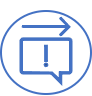 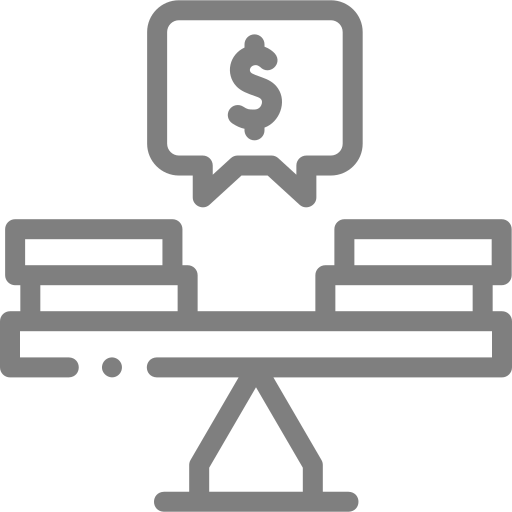 Estándares prudenciales
Cobertura seguro de depósitos y prestamista última instancia Solidario
Reglamentación R. Pensional
Ley sector solidario
Acompañamiento en reformas legislativas
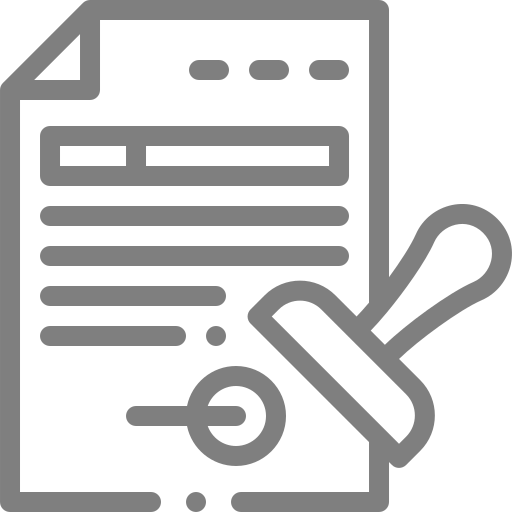 Reglamentación R. Pensional
Otras modificaciones a la agenda normativa
Se retiran de la agenda normativa de la URF los siguientes proyectos de decreto:

Ajustes al marco normativo de la Comisión Intersectorial de Banca de las Oportunidades. Se realizará una presentación al CD de la URF y a los equipos de algunas entidades de la Comisión, con el fin de entregar las conclusiones de las necesidades regulatorias y ajustes de reglamento identificadas.

Internacionalización del mercado de capitales. Teniendo en cuenta que se incluyeron iniciativas a la agenda, este tema fue retirado para priorizar otros proyectos y para realizar el diagnóstico de aspectos por regular cuando el proyecto de internacionalización de la industria haya avanzado mucho más.

Arbitrajes regulatorios en gestión de activos. Este tema hace parte de los aspectos a revisar en el PL de mercado de capitales.

Fuentes alternativas de información (estudio). Hace parte del proyecto de decreto de open data, incluido en la agenda. 

Supervisión especializada (PD).  Se concluye que es competencia de la Superintendencia de la Economía Solidaria (SES) liderar su rediseño institucional. La URF prestará apoyo técnico a la SES para este ejercicio y le proporcionará  insumos de diagnóstico local e internacional.